Η Αίγυπτος
Η χώρα της Αιγύπτου
Η Αίγυπτος είναι ένα κράτος της βορειοδυτικής κυρίως Αφρικής, μαζί με την χερσόνησο του Σινά που είναι ισθμός στην νοτιοδυτική Ασία. Γι ’ αυτό είναι μια διηπειρωτική χώρα και θεωρείται μια μεγάλη δύναμη στην Βόρεια Αφρική, την Μεσόγειο και Ερυθρά Θάλασσα και τον Ισλαμικό κόσμο. Καλύπτει μια έκταση 1.001.450 km2. Συνορεύει με την λωρίδα της Γάζας και το Ισραήλ, δυτικά με την Λιβύη και νότια με το Σουδάν. Βρέχεται βόρεια από την Μεσόγειο και ανατολικά από την Ερυθρά Θάλασσα.
 Η μεγάλη πλειονότητα των 75.500.662 κατοίκων της ζει κοντά στις όχθες του ζωοδότη ποταμού Νείλου, μια έκταση περίπου 40.000 km2, που είναι η μόνη αρδεύσιμη εύφορη γη της χώρας. Μεγάλες περιοχές της Ερήμου Σαχάρας είναι αραιοκατοικημένες. Πάνω από το μισό του πληθυσμού της ζει στις αστικές περιοχές και η μεγάλη πλειονότητα του αστικού πληθυσμού ζει στις πιο πυκνοκατοικημένες πόλεις, Κάιρο (πρωτεύουσα), Αλεξάνδρεια και άλλες μεγάλες πόλεις κατά μήκος του Νείλου.
Ο χάρτης της αρχαίας Αιγύπτου
Η ιστορία της Αιγύπτου
Η χώρα της Αιγύπτου έχει μια αρκετά μεγάλη ιστορία. Αυτό συμβαίνει λόγω της γεωγραφικής της χωροθέτησης στα στραυροδρόμια πολλών κυρίων πολιτιστικών περιοχών (Μεσογείου, Μέσης Ανατολής, Σαχάρας, Ανατολικής Αφρικής). Με το πέρασμα των χρόνων δέχθηκε πολλές επιθέσεις. Η οριοθέτηση των ανατολικών συνόρων οδήγησε στην  δημιουργία του Ισραήλ. Με τις συμφωνίες ανακωχής του 1949, η Αίγυπτος καθόριζε τη διοίκησή της στο τμήμα της Παλαιστίνης (βρετανική εντολή) που λεγόταν Λωρίδα της Γάζας, η οποία είχε παραχωρηθεί στο αραβοπαλαιστινιακό κράτος από το σχέδιο διαμελισμού του ΟΗΕ το 1947, το οποίο δεν εφαρμόστηκε ποτέ. Τις λωρίδες της Γάζας και του Σινά κατέλαβαν όμως οι δυνάμεις του Ισραήλ στη διάρκεια της αραβοϊσραηλινής σύρραξης του 1967. Το 1973, οι Αιγύπτιοι προσπάθησαν να ανακαταλάβουν τη χερσόνησο του Σινά, αλλά απέτυχαν. Ακολούθησαν διαπραγματεύσεις με τη μεσολάβηση των ΗΠΑ που κατέληξαν (ύστερα από ενδιάμεσες συμφωνίες) στη συμφωνία του Καμπ Ντέιβιντ (1979) και στην οριστική αποχώρηση του Ισραήλ από τις περιοχές που κατείχε από το 1967 έως το 1982. Το 2001-2 η ένταση αναζωπυρώθηκε και οι Ισραηλινοί αναπτύχθηκαν στρατιωτικά σε όλα τα κατεχόμενα εδάφη.
Διατροφή της αρχαίας Αιγύπτου
Τα κύρια φαγητά που είχαν στην 
Αρχαία Αίγυπτο ήταν το ψωμί, τα 
λαχανικά και το κρέας. 
 Το φαγητό τους συνοδευόταν επίσης 
από κρασί, μπύρα ή υδρόμελο.
Ψωμί
Λαχανικά
Κρέας
ΤΕΛΟΣ
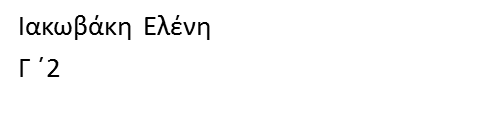